Pracovní skupina Základní vzdělávání
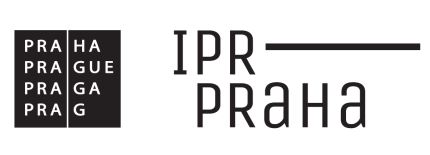 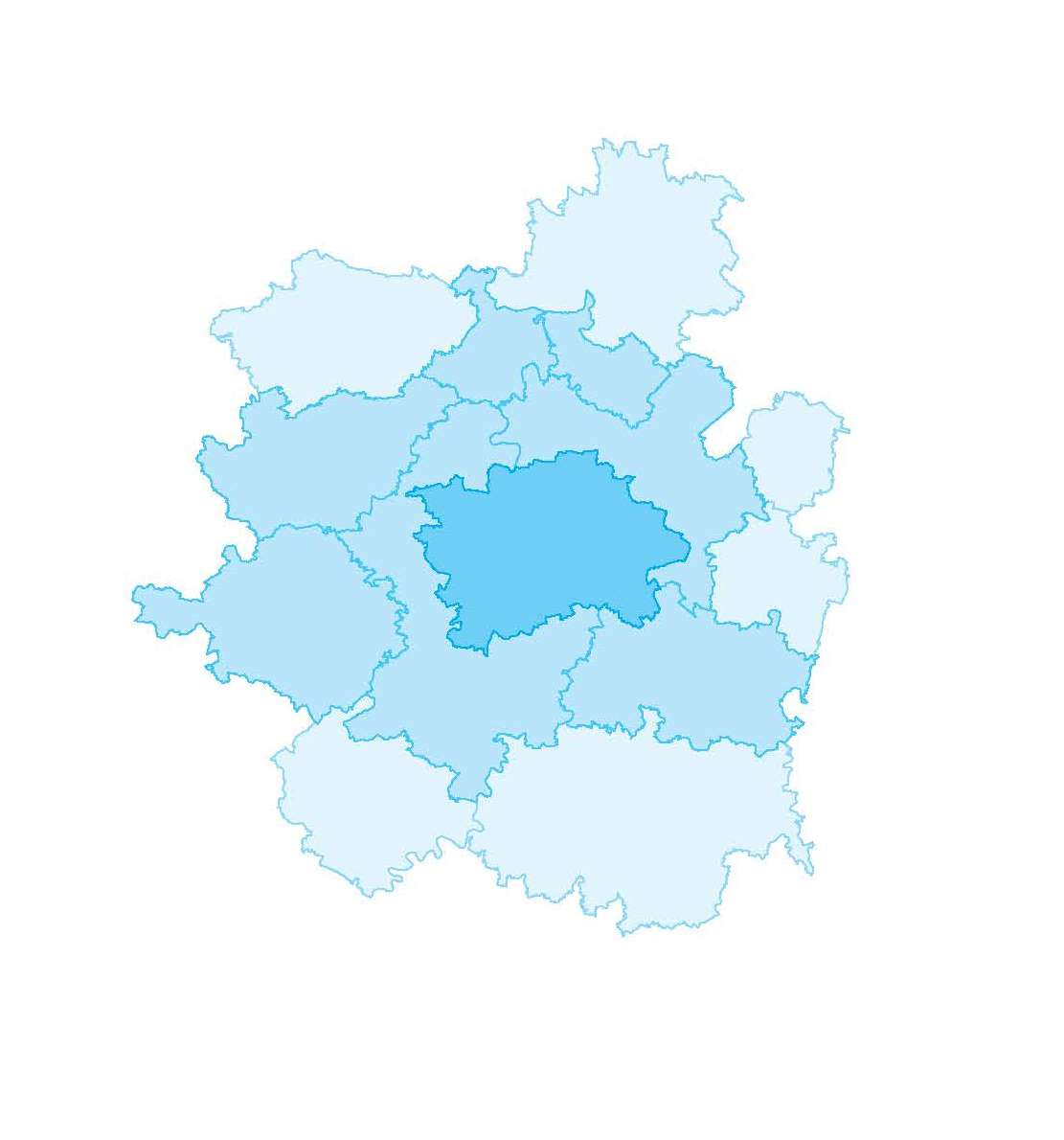 Institut plánování a rozvoje hl. m. Prahy

22. května 2017
Program
Úvodní slovo a představení odborníků
Proces hodnocení
Aktuální stav
Další postup
Integrovaná strategie pro ITI PMO
Integrovaný nástroj pro nové programové období
Specifikace čerpání prostředků z ESI fondů na území PMO
Specifikace aktivit pro danou oblast, ale nejedná se o „změkčování“ podmínek nastavených IROP
Důraz na „územní integrovaný přístup“
Zacílení podpory z IROP v ITI
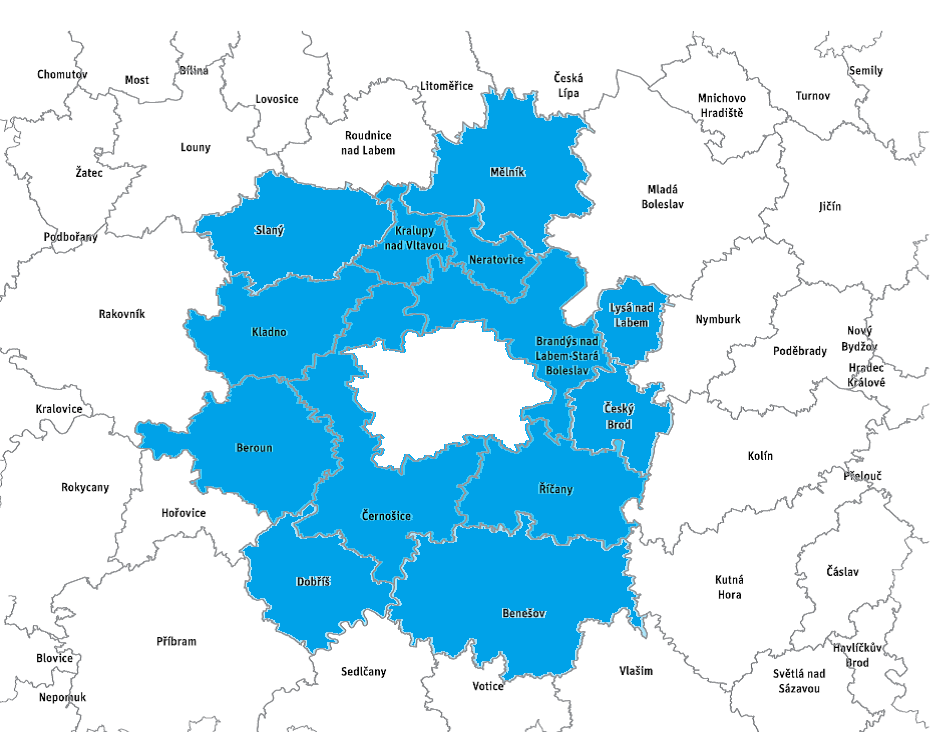 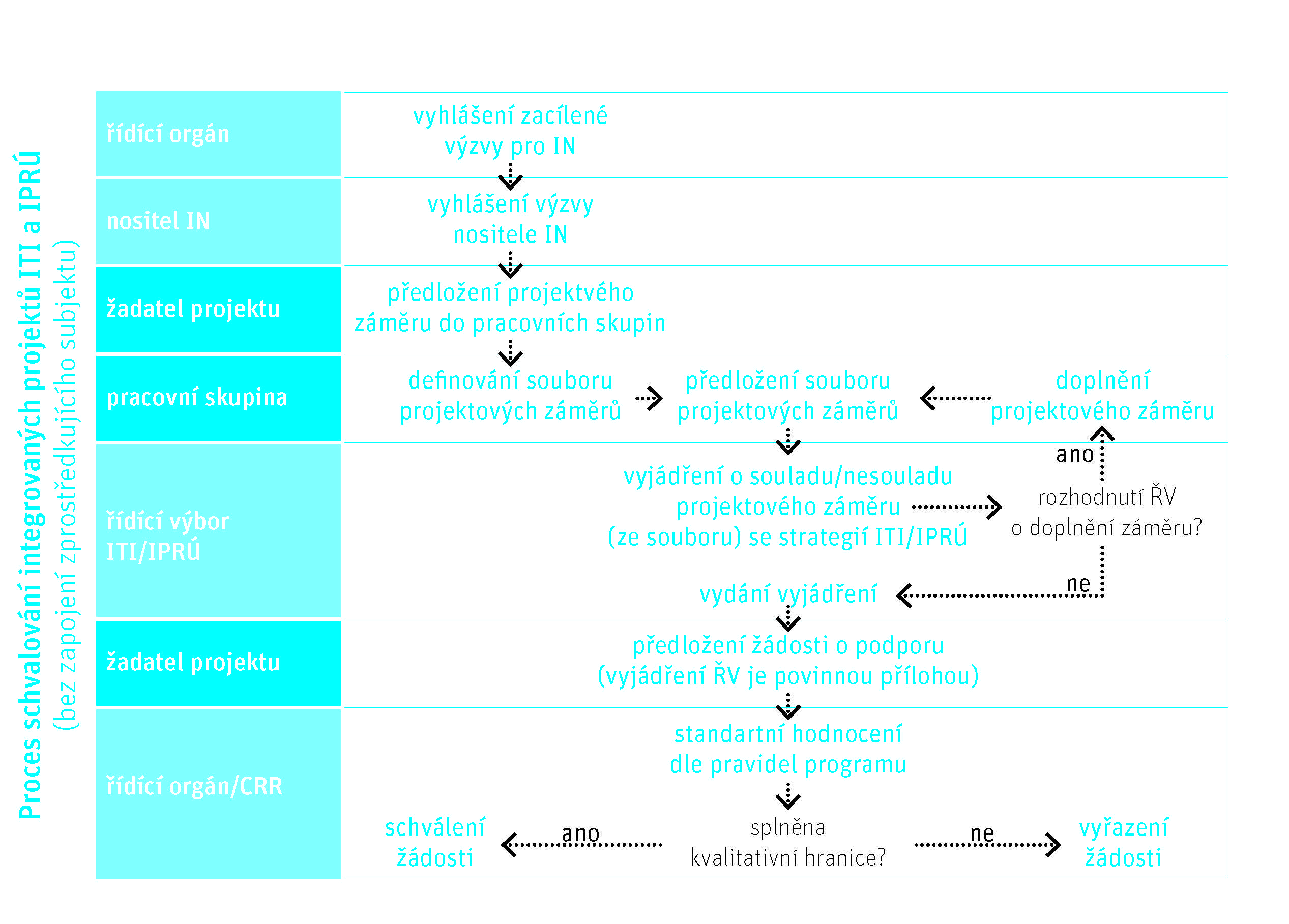 Proces schvalování projektů
Předložené projektové záměry
37 předložených projektových záměrů, 
nejvíc projektových záměrů z ORP Černošice (12), Kladno (7) a Říčany (4)
projektové záměry za  cca 685,5 mil. Kč (příspěvek Unie); průměrný požadovaný příspěvek Unie na projekt je cca 19 mil. Kč
Průměr indikátoru 50001 za jeden projektový záměr je 266 osob
Předložené projektové záměry
Alokace opatření a aktivit ITI (ZŠ)
Opatření 3.2.1 Strategie ITI (pouze ZŠ)
Celkové způsobilé výdaje	383 517 400 Kč
Příspěvek Unie – IROP		325 989 790 Kč

Alokace výzvy č. 4 - ZŠ
Příspěvek Unie IROP	297 500 000 Kč (91 % celkové alokace)
Opatření 3.2.1 Strategie ITI (ZŠ)
Posouzení souladu PZ se strategií ITI PMO
Výkonný tým nositele
Kontrola projektových záměrů a kritérií ŘV ITI PMO
37 projektových záměrů předloženo
1 žadatel  odstoupil v průběhu procesu hodnocení 
36 projektových záměrů bylo před konáním pracovní skupiny vyhodnoceno kladně

V případě neúčasti žadatele na PS, může dojít k nesplnění kritéria Předkladatelé prokazatelně připravovali projektový záměr v koordinaci s nositelem ITI PMO.
Posouzení souladu PZ se strategií ITI PMO
Cíl pracovní skupiny
Možnost A) Vytvořit konsenzem takový soubor, který naplní parametry výzvy (při využití maximální alokace a splnění indikátorů)
Možnost B) Předat ŘV ITI PMO celý soubor kladně vyhodnocených projektových záměrů, který využije k hodnocení doplňkových kritérií
Posouzení souladu PZ se strategií ITI PMO
Řídící výbor
Nemůže vydat vyjádření o souladu nad rámec alokace výzvy (podmínka MMR)
Doplňková kritéria budou použita v případě, že projektové záměry přesáhnou 100 % alokace:
Poměr cena/výkon – celkové způsobilé výdaje/hodnota indikátoru 50001
Projekt bude realizován 
v SO ORP Černošice, Říčany, Brandýs nad Labem (v případě, že ANO, počet bodů bude žadateli přiděleno následovně = počet předložených projektových záměrů vyhodnocených jako souladných se Strategií ITI/2);
v SO ORP Kladno, Beroun, Kralupy nad Vltavou, Neratovice (v případě, že ANO, počet bodů bude žadateli přiděleno následovně = počet předložených projektových záměrů vyhodnocených jako souladných se Strategií ITI/4);
v SO ORP Slaný, Mělník, Lysá nad Labem, Český Brod, Benešov, Dobříš (v případě, že ANO, bude žadateli přiděleno 0 bodů)
Zástupce žadatele spolupracoval v průběhu přípravy Strategie ITI

Projektovou žádost může žadatel podat i s nesouladným vyjádřením ŘV.
Další postup
Jednání ŘV ITI PMO – 27. června 
Vydání vyjádření ŘV ITI PMO – do 14. července 
Výzva zprostředkujícího subjektu byla vyhlášena v MS2014+ dne 14. dubna
Příjem žádostí bude v MS2014+ otevřen od 17. července 16:00 
Ukončení příjmu žádostí bude v MS2014+ do 31.8.2017

Rozhodovat bude kvalita a připravenost projektů
Kritéria přijatelnosti - upozornění
Žádost o podporu odpovídá projektovému záměru, ke kterému vydal své vyjádření ŘV ITI PMO
Žádost a projektový záměr se shodují v údajích žadatel, popis projektu a hodnoty indikátorů
Hodnoty indikátorů v žádosti o podporu jsou stejné jako hodnoty indikátorů uvedené v projektovém záměru nebo jsou vyšší či nižší max. o 5 % a tato změna je popsána. 
Zároveň výše dotace z EU v žádosti o podporu nepřevyšuje částku uvedenou v projektovém záměru.
Specifická kritéria přijatelnosti (ano/ne)
Infrastruktura základních škol
Projekt je v souladu s akčním plánem vzdělávání.
Projekt není zaměřen na výstavbu nové školy.
Projekt zajistí fyzickou dostupnost a bezbariérovost vzdělávacích zařízení
Projekt nezískal podporu z Národního fondu pro podporu MŠ a ZŠ
Projekt není zaměřen pouze na zajištění vnitřní konektivity školy a připojení k internetu.
Kritéria věcného hodnocení (body)
Infrastruktura základních škol
V projektu jsou uvedena hlavní rizika v realizační fázi i ve fázi udržitelnosti a způsoby jejich eliminace
Projekt bude realizován v prstenci okolo hl. m. Prahy. 
Projektem je řešena vnitřní konektivita školy a připojení k internetu. 
Výstupy z projektu budou využity ke spolupráci se vzdělávacími institucemi v Pražské metropolitní oblasti. 
Výstupy z projektu budou sloužit také k mimoškolním zájmovým aktivitám dětí a mládeže. 
Projekt zavádí moderní technologie a další inovace do výuky.
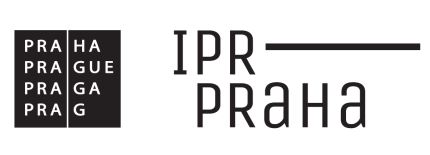 Děkujeme  za pozornost
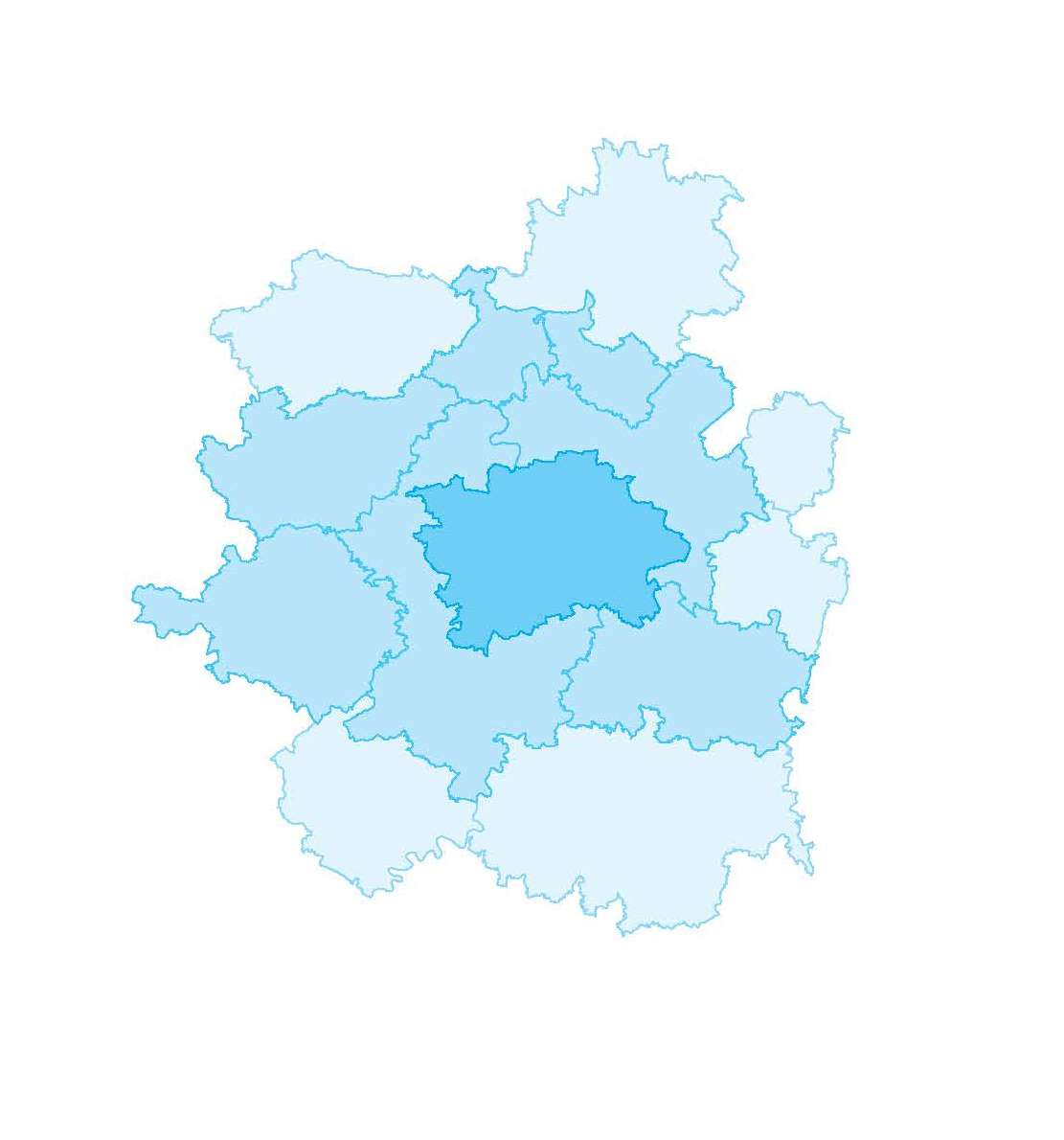 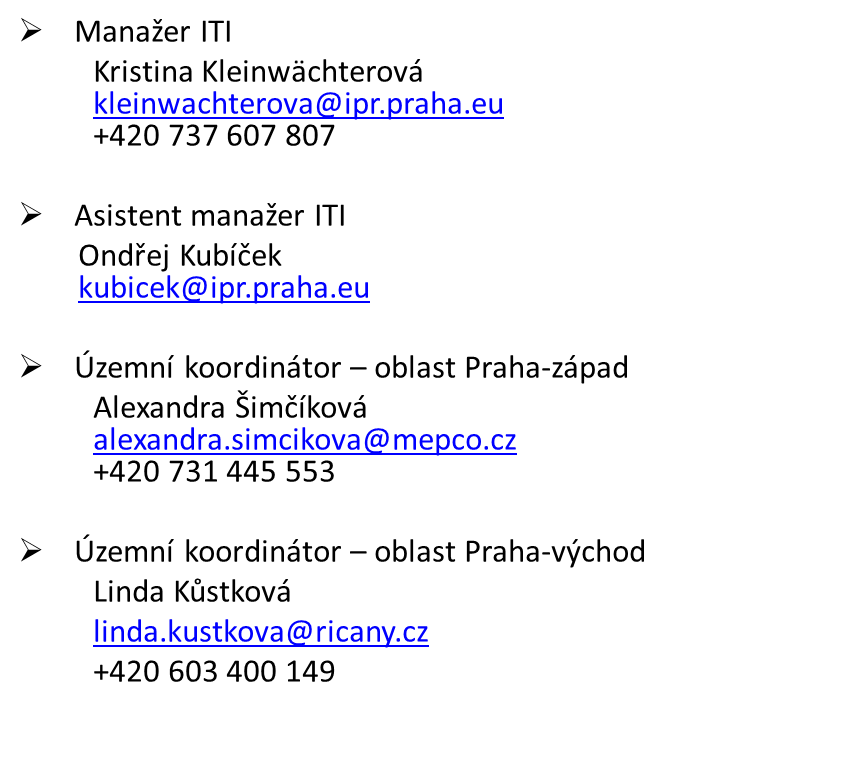